Phonics workshop

Dominique Chandler and Raj Ladva

6th February 2018
Aims of the session
To gain an understanding of the development of reading skills including comprehension and phonics.
To understand how we teach phonics at BPS
Phonics
Why?
National Curriculum – ‘Phonics remains at the heart of early reading’
This means word recognition, blending, segmenting and other skills as their reading skills becoming more proficient.
At BPS we follow the ‘Letters and Sounds’ program, which teaches a range of reading, writing and segmenting skills.
Terminology
Phoneme
Grapheme
Sounds
Letters
Phoneme Buttons
Vowels
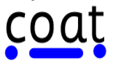 Consonants
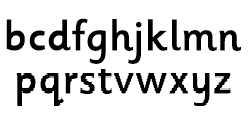 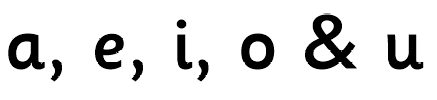 Split digraph
Trigraph
Digraph
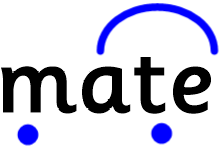 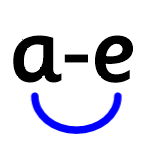 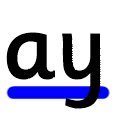 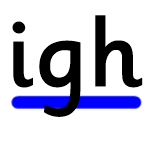 Phonics
Phase 1  - Sound discrimination
Phase 2/3 – Blending and segmenting
Phase 4 – Adjacent sounds
Phase 5/6 – Alternative spellings
Phase 1  - Sound discrimination
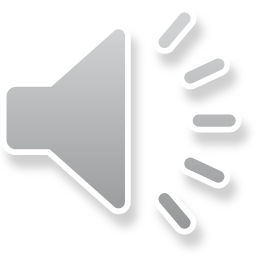 Environmental sounds
Write down the sounds that you can hear in this listening exercise.
Body percussion
Can you copy this beat?
Phase 1  - Sound discrimination
Rhyme and alliteration
Hickory dickory dock, the mouse ran up the ___________
The ball bounces, bangs and bumps.
Oral blending and segmenting
Phase 1  - Sound discrimination
Suggested activities to develop sound discrimination at home
Nursery rhymes
Musical instruments
“Guess the sound/song”
Sound patterns/sequences
Phase 2/3 – Sound recognition and blending
Phoneme recognition
Phoneme blending and segmenting
t
c
a
dog
Phase 4 – Adjacent sounds
rip
trip
rag
crag
lap
flap
lot
lost
Phase 5Alternative spellings and pronunciations
Despite there being 26 letters in the English language there are 44 unique sounds, also known as PHONEMES

Can you guess how many different ways there are of spelling these phonemes?
More than 100
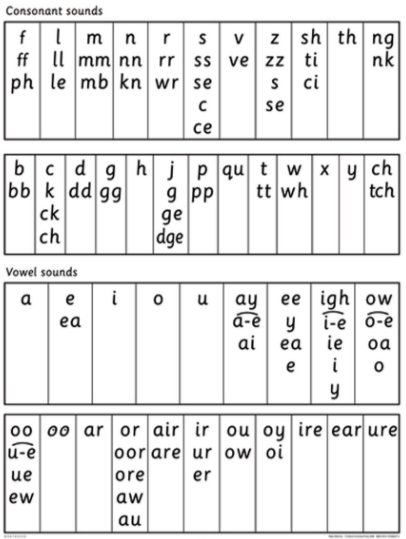 Children will broaden their knowledge of graphemes and phonemes. 

They will learn alternative spellings  and pronunciations of graphemes , including split digraphs.  
(the same grapheme can represent more than one phoneme)


  Fin/find		cat/cent		got/giant		cow/blow

Tie/field		eat/bread	  hat/what             yes/by/very

      chin/school/chef		out/shoulder/could/you
Fin/find    	cat/cent		got/giant	cow/blow

Tie/field	eat/bread	hat/what         yes/by/very

      chin/school/chef		out/shoulder/could/you
So lets have a go…

First we need to use our fingers to count our phonemes





                            bucket
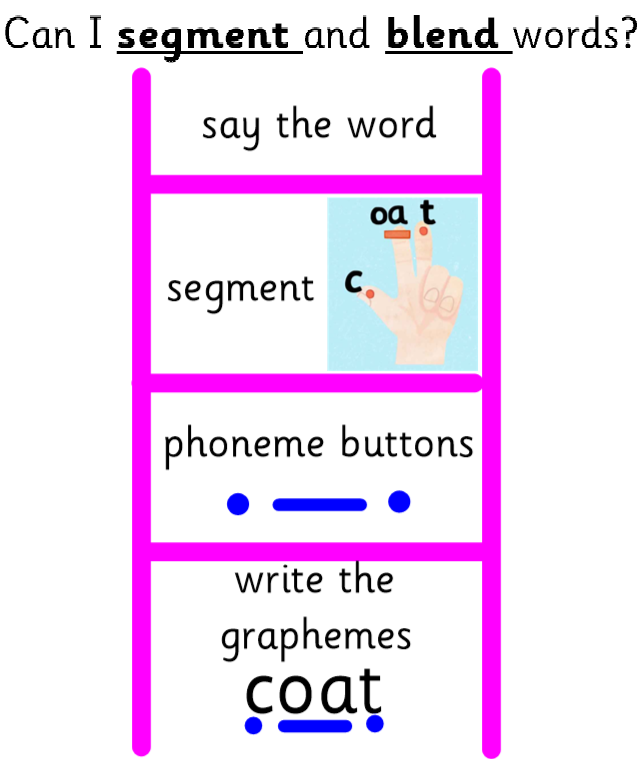 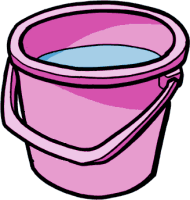 So now it is your turn!
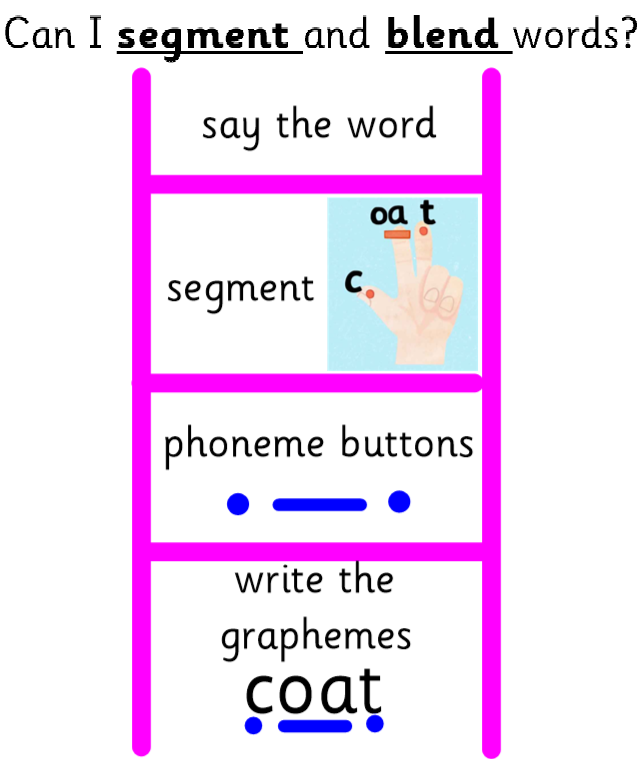 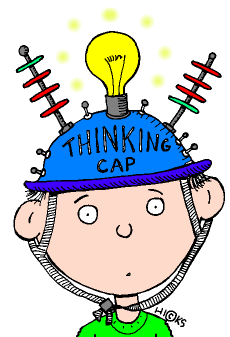 p
er
ay
l
plaiur
plare
plar
plaiir
Plaer
playir
playur
plaer
plare
plaier
So now it is your turn with a nonsense word!

Why do you think this would be important?
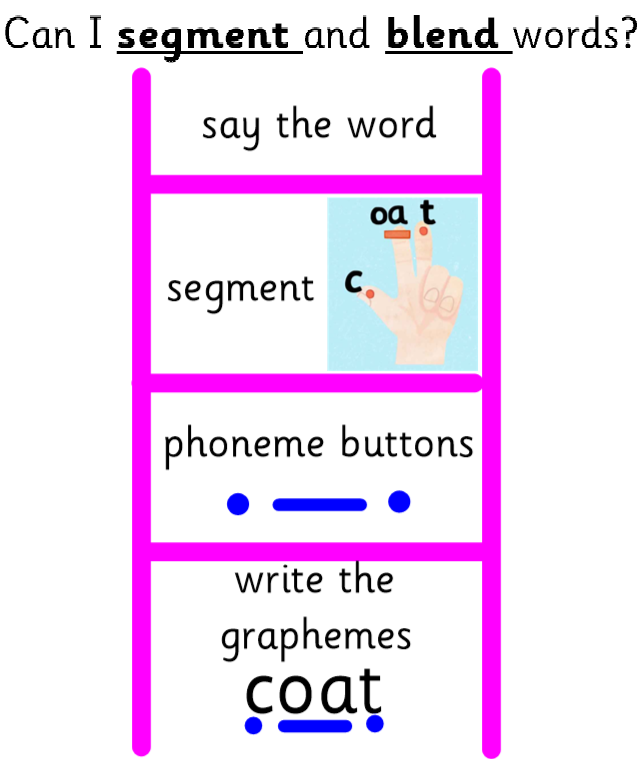 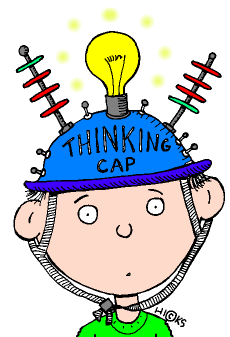 Ti
o
ng
ph
ee
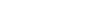 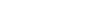 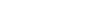 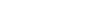 Phase 6
Children learn and practise writing common words
 eg keep, last, even, before

Children are taught common spelling patterns and learn how to spell longer words

Children will learn how to use suffixes and prefixes
Eg add ing to a verb 

To know when to drop the e eg hope
hoping
To know when to double the letter eg hop
hopping
Children are taught past tense and irregular past tense verbs
This will include the spelling rules for adding the suffix ed

To know when to drop the e eg hope           hoped 
To know when to double the letter eg hop           hopped

Children are taught how to use a dictionary/thesaurus

Children are taught homophones eg the difference between their, there and they’re
Phase6
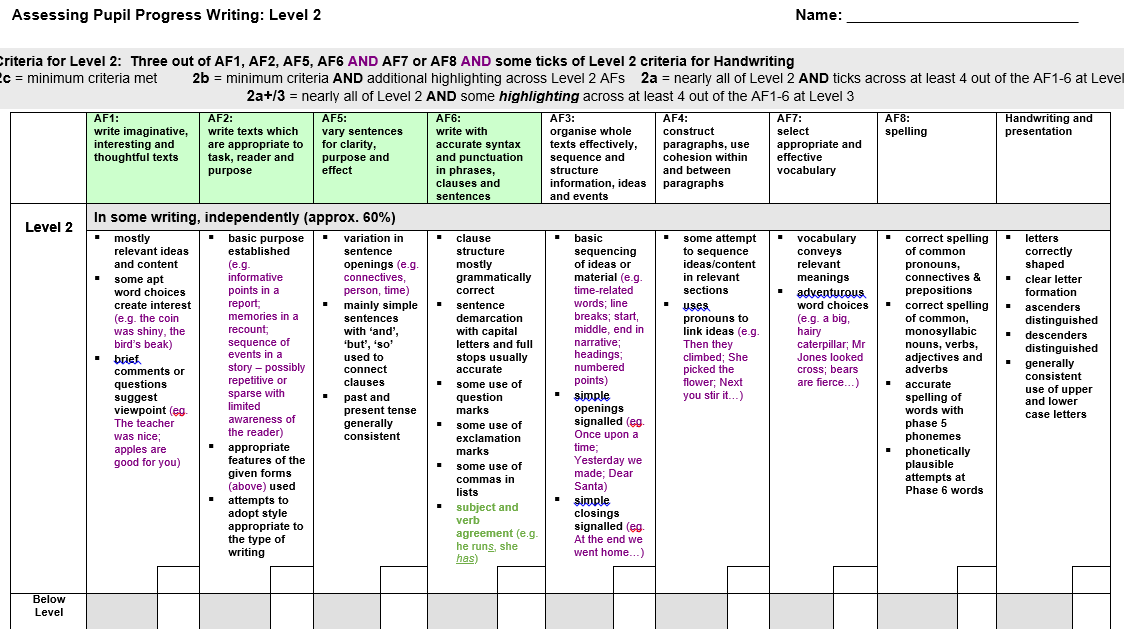 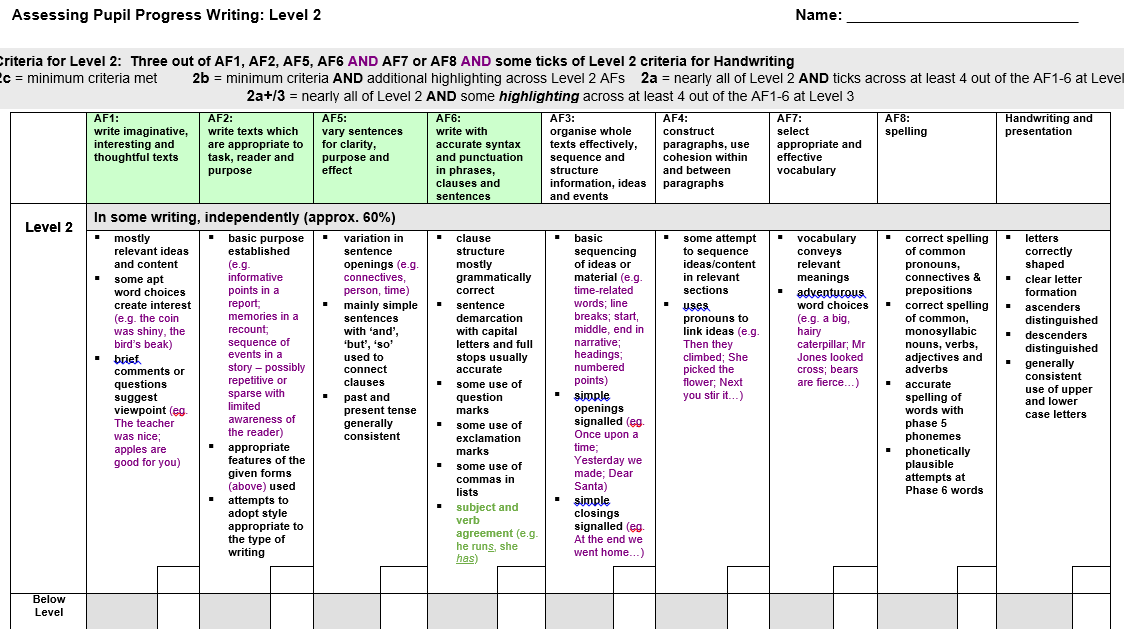 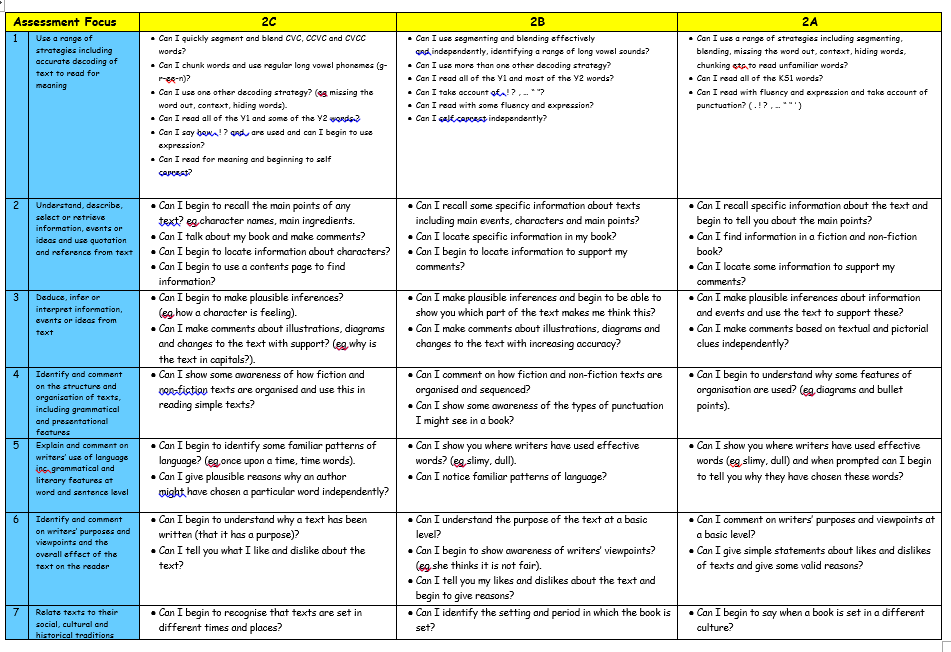 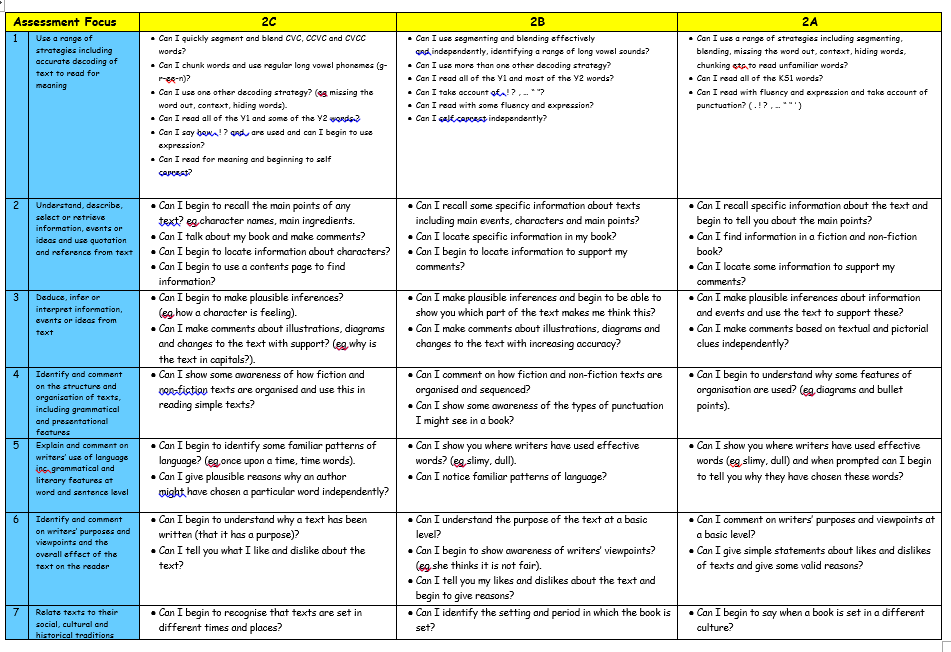 Common questions
Why hasn’t my child moved up their reading level yet? They find the books too easy.
Why doesn’t my child know how to spell?
Why doesn’t my child’s teacher correct their spelling?